Unit 4 Why don’t you talk to your parents

作者：苏卓思
教材：人教版八年级下册
单位：华南师范大学外文学院
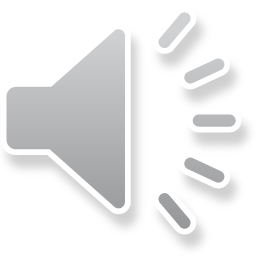 skip
I will not make the same mistakes that you did
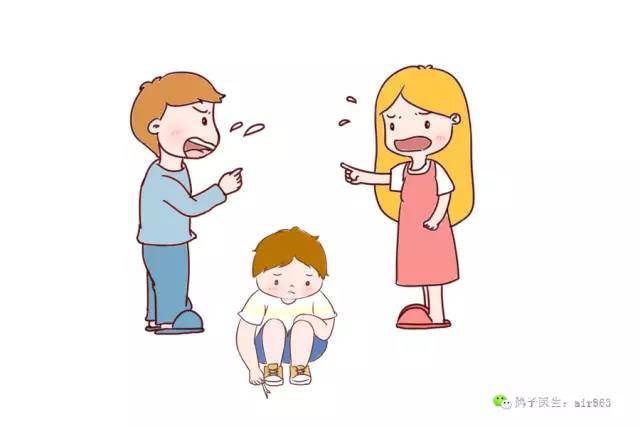 家庭矛盾常常让孩子不知所措
skip
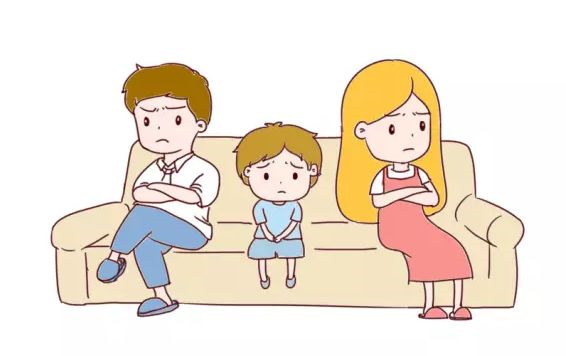 I will not let myself cause my heart so much misery
skip
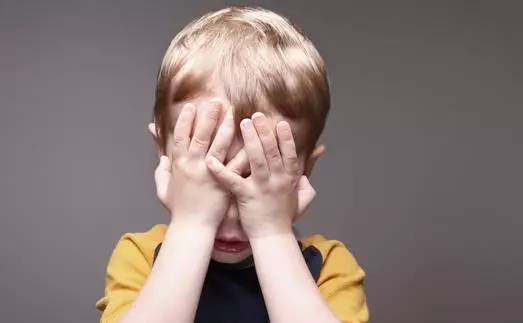 父母的争吵影响孩子的情绪
让孩子内心压抑
I will not break the way you did you fell so hard
skip
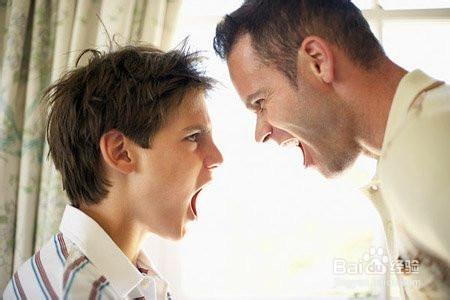 不恰当的沟通方式让孩子内心更加无助
I learned the hard way, to never let it get that far
skip
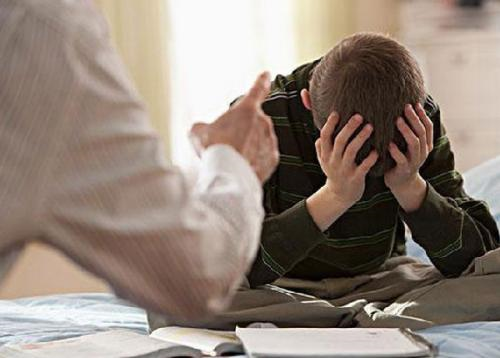 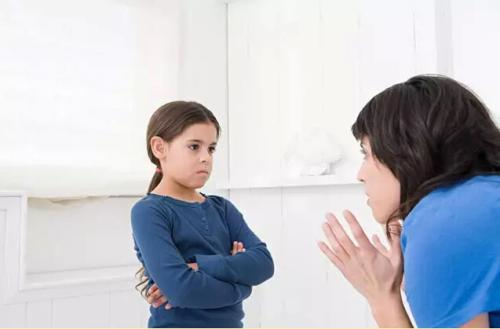 because of you
I never stray too far from the sidewalk
skip
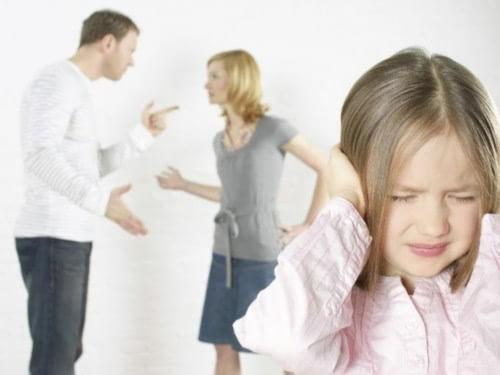 父母间的争吵让孩子内心受到更深创伤
Because of you
I learned to play on the safe side so I don’t get hurt
skip
Because of you
I find it hard to trust not only me, 
but everyone around me
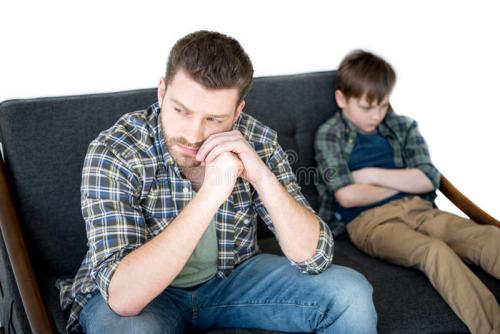 父母与孩子的关系跌入冰点
skip
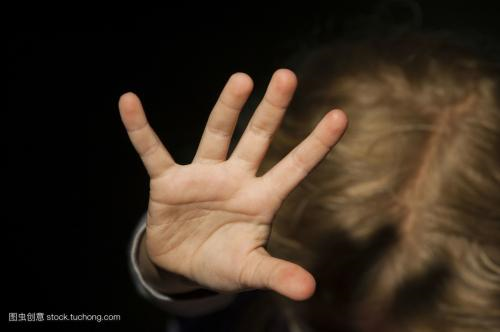 Because of you
I am afraid
skip
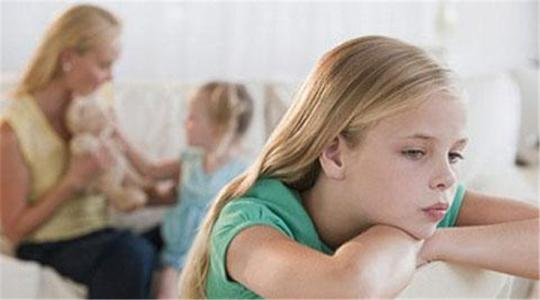 父母无形的偏爱也会让孩子感到失落和孤独
I lose my way and its not too long before you point it out
skip
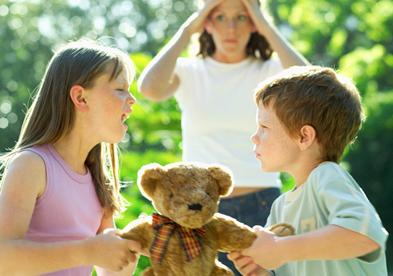 久而久之，兄妹之间也逐渐产生误解和隔阂
I can not cry
because I know that’s weakness in your eyes
skip
I ’m forced to fake a smile, a laugh everyday of my life
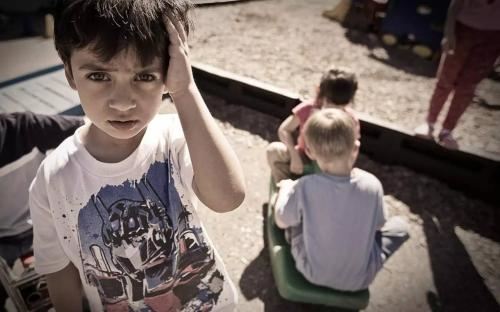 兄妹之间也变得越来越疏远
skip
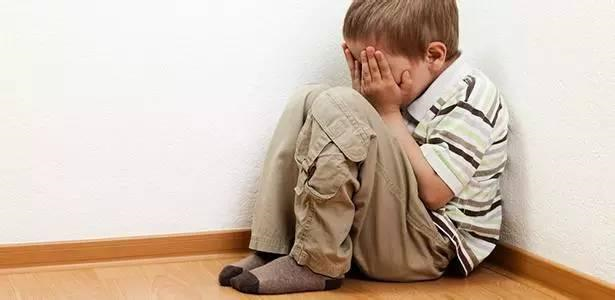 my heart can’t possibly break 
when it wasn’t even whole to start with
skip
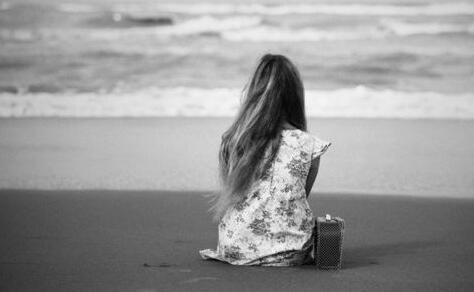 为了避免自己受到伤害，孩子的内心都建起了坚硬的保护壳
Because of you
I never stray too far from the sidewalk
skip
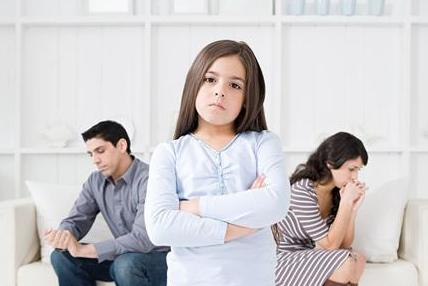 沟通的缺乏让孩子对家人越来越冷淡，越来越疏远
because of you 
I learned to play on the safe side 
so I don’t get hurt
skip
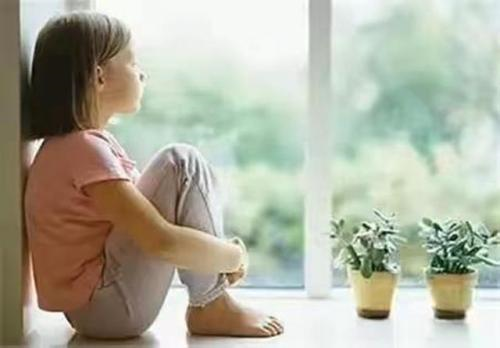 because of you 
I find it hard to trust not only me, but everyone around me
skip
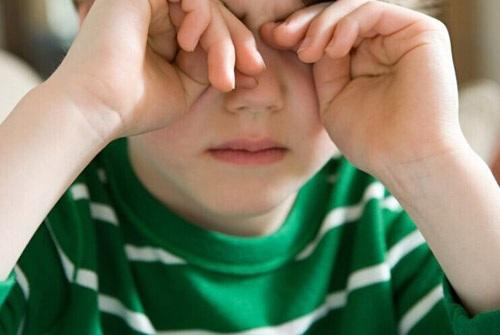 because of you
I am afraid
skip
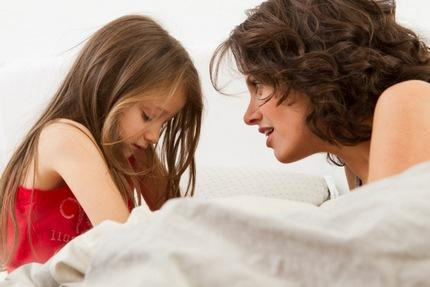 在遇到家庭矛盾时，不论是孩子，还是父母都应该主动沟通
I watched you die 
I heard you cry every night in your sleep
skip
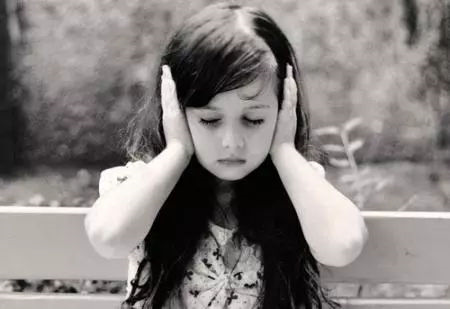 沉默和忍让只会让自己受到更深的伤害。
I was so young 
you should have known better than to lean on me
skip
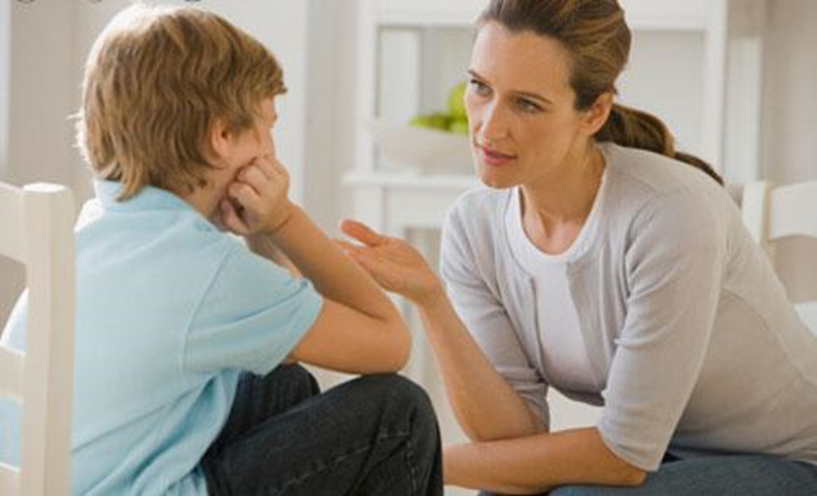 孩子应该勇敢地与父母沟通，说出自己内心的想法
you never thought of anyone else 
you just saw your pain
skip
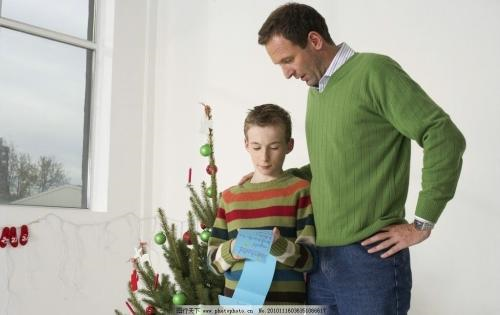 说话心平气和，语气委婉，更有利于沟通和交流的进行
and now I cry 
in the middle of the night over the same damn thing
skip
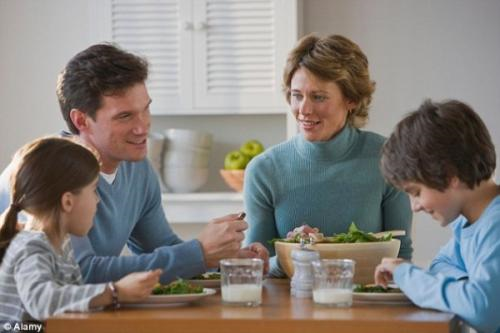 家人与孩子之间如果能有平等、坦诚的交流与互动，会让孩子有更多的家庭归属感
Because of you
I never stray too far from the sidewalk
skip
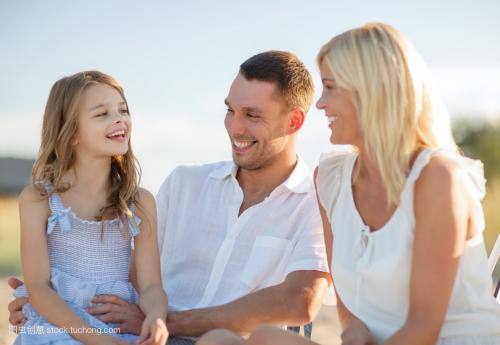 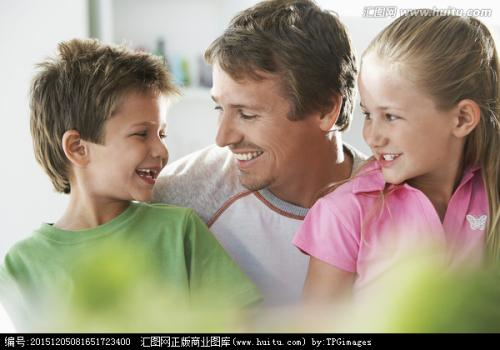 because of you
I learned to play on the safe side so i don’t get hurt
skip
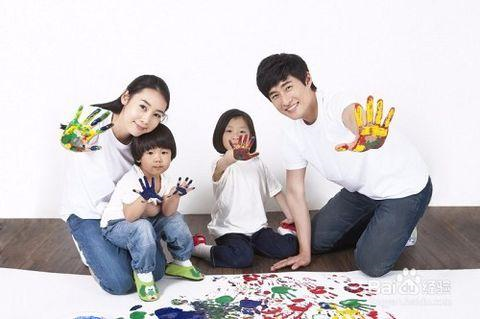 多组织和举行家庭活动能是家庭的氛围变得更和睦，温馨
I tried my hardest just to forget everything
Because of you
skip
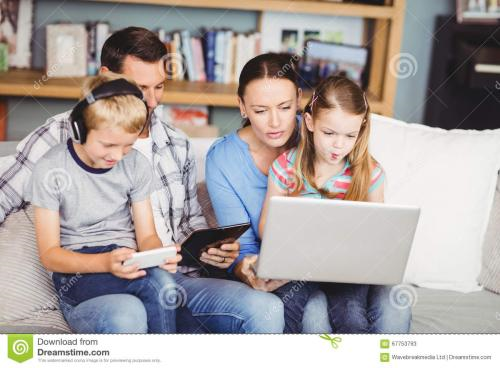 because of you
I don’t know how to let anyone else in
skip
because of you 
I’m ashamed of my life because its empty
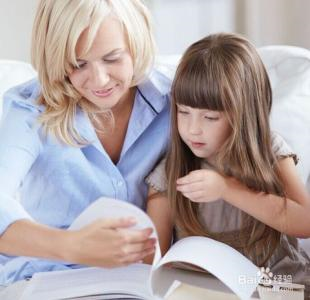 家人相处也要讲究方式方法，需要努力经营，建立一个健康和谐的家庭
skip
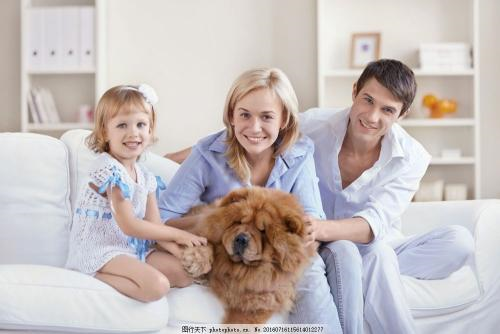 because of you
I am afraid
skip
Because of you